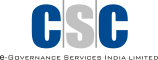 Banking Correspondent/Facilitator exam Registration-Examination-Certification
Prepared by – CSC e-Governance Service India Limited
Version: 1.0
Date:30-05-2019
MoU Between IIBF and CSC e-Governance Service India Limited
A MoU with IIBF for conducting examination under Banking Correspondents Course has been signed dated 26th April 2019. 
As per the agreement, CSC VLEs can be enrolled and can enrol others for the BC examination for which the examination fee will be paid using CSC wallet. The fee is decided by IIBF
CSC VLEs can charge facilitation charges of 30 Rs. (Exclusive GST) for filing the registration form. 
CSCSPV will be paid 175 Rs +GST for conducting exam
BC/F exam through CSC
Objective: To appear for BC/BF exam
Who can attempt/apply: Any one interested to become Banking correspondent or want to impart banking services. 
What is fee: 800+ GST for attempt number 1st, 3rd ,5th and on; 400+GST for attempt number 2nd , 4th , 6th and so on
How many attempts, one can take: Multiple times until get passed  by paying fees.
Who is certifying Agency : IIBF
What is benefits for  applying through CSCs: Exam venue will be nearby to you and as per your conveyance
How to Register
Visit to Digital Seva Portal and Click on Service “BC/F certification” (Examination Fee)
CSC’s Exam Centre List is available at 
https://iibf.esdsconnect.com/CSCNonreg/member/?Mtype=Tk0=&ExId=OTkx
Service at Digital Seva Portal
Provide Basic Details
Provide Contact Details
Upload Photo, Signature etc
Upload Proof Document
Select exam centre, Venue, date and time
Read instructions and provide security code and proceed for payment
Payment through CSC wallet